Umsatzsteuer in der InsolvenZ –Aktuelle Entwicklungen
Norddeutsches Insolvenzforum 
8. Juni 2015







Dr. Hendrik Marchal
Rechtsanwalt/Steuerberater
1
Inhalt
Vorname Name, Datum
2
Inhalt
Vorname Name, Datum
3
Grundlagen
Funktionsweise der Umsatzsteuer






Ziel: Belastung des (privaten) Endverbrauchs mit Umsatzsteuer
Neutralität der Umsatzsteuer für Unternehmer wird durch Vorsteuerabzug erreicht
A und B sind wirtschaftlich nicht belastet, da sie 
von ihrem Abnehmer die Umsatzsteuer auf den ausgeführten Umsatz gezahlt bekommen
die an den Lieferanten gezahlte Umsatzsteuer als Vorsteuer abziehen können
Mit Umsatzsteuer (€ 57) ist wirtschaftlich nur C belastet, der keinen Vorsteuerabzug hat
Finanzamt
Finanzamt
€ 38
€ 57
€ 19
€ 38
A
B
C
€ 200 + € 38
€ 100 + € 19
€ 300 + € 57
Vorname Name, Datum
4
Grundlagen
Besteuerungsverfahren
Unternehmer muss bis zum 10. Tag nach Ablauf jedes Voranmeldungszeitraums eine Voranmeldung abgeben (also i.d.R. monatlich, § 18 Abs. 2 Satz 2 UStG oder quartalsweise § 18 Abs. 2 Satz 1 UStG)
Unternehmer hat am 31.5. jeden Jahres die Umsatzsteuer-Jahreserklärung abzugeben, mit deren Wirksamkeit die Voranmeldungen erledigt sind (§ 149 Abs. 2 AO)
Mai 2015
Mär 2015
Jan 2015
Dez 2014
Feb 2015
Apr 2015
31.5.2015
Abgabe Jahres-erklärung 2014
Abgabe der Umsatzsteuervoranmeldung, jeweils am 10. des Folgemonats
Vorname Name, Datum
5
Grundlagen
Umsatzbesteuerung nach vereinbarten Entgelten (Soll-Besteuerung, § 16 UStG)
Besteuerung nach vereinbarten Entgelten (Regelfall)
April 2015
Mai 2015
Juni 2015
Abgabe UStVA am 10.6.
Entstehung Umsatz-steuer mit Ablauf vom 31.5.
Bezahlung durch Leistungsempfänger
Erbringung Leistung
Vorname Name, Datum
6
Grundlagen
Umsatzbesteuerung nach vereinnahmten Entgelten (Ist-Besteuerung, § 20 UStG)
Ist-Besteuerung zulässig (i) für Unternehmen mit einem Gesamtumsatz von nicht mehr als EUR 500.000 im Jahr, (ii) bei Befreiung von Buchführungspflicht sowie (iii) für Freiberufler
April 2015
Mai 2015
Juni 2015
Abgabe UStVA am 10.6.
Entstehung Umsatz-steuer mit Ablauf vom 31.5.
Bezahlung durch Leistungsempfänger
Erbringung Leistung
Vorname Name, Datum
7
Grundlagen
Das Unternehmen in der Insolvenz
Weder vorläufiges noch eröffnetes Insolvenzverfahren haben Auswirkungen auf die Unternehmereigenschaft i.S.v. § 2 UStG
Insolvenzschuldner bleibt Steuerschuldner für die ausgeführten Umsätze
Aber: Verschiedene Unternehmensteile innerhalb des einheitlichen Unternehmens
Unternehmenseinheit mit verschiedenen Unternehmensteilen
Vorinsolvenzlicher Unternehmensteil
Insolvenzmasse
Freigegebenes Vermögen
Vorname Name, Datum
8
Grundlagen
Auswirkungen der Insolvenz auf Besteuerungsverfahren
Grundsätzlich keine Auswirkungen auf das Besteuerungsverfahren; der laufende Voranmeldungszeitraum wird nicht unterbrochen
Allerdings ändert sich die Durchsetzbarkeit von Umsatzsteuerforderungen; es muss unterschieden werden zwischen Insolvenzforderungen und Masseverbindlichkeiten
Das Finanzamt ist ab Eröffnung des Insolvenzverfahrens nicht mehr berechtigt, Insolvenzforderungen durch Steuerbescheid festzusetzen; Insolvenzforderungen sind nach Maßgabe der InsO durchzusetzen, § 251 Abs. 2 Satz 1 AO
Dementsprechend erfolgt unter der bisherigen Steuernummer nur noch eine Steuerberechnung durch das Finanzamt (sog. Insolvenzsteuernummer)
Für Steuerforderungen, die Masseverbindlichkeiten sind, wird eine neue Steuernummer vergeben (sog. Massesteuernummer) (i.d.R. mit Eröffnung des Verfahrens)
Vergabe von dritter Steuernummer für freigegebenes Vermögen
Vorname Name, Datum
9
Grundlagen
Steuerforderungen als Insolvenzforderung oder Masseverbindlichkeit
Einordnung hängt vom Zeitpunkt der „Begründung“ i.S.v. § 38 InsO ab
Insolvenz-eröffnungsverfahren
Insolvenzverfahren
Insolvenzforderung
Masseverbindlichkeit
Masseverbindlichkeit
Begründung vor Insolvenzeröffnung
Insolvenzforderung   § 38 InsO
Begründung nach Insolvenzeröffnung
Masseverbindlichkeit       § 55 Abs. 1 Nr. 1 InsO
Ausnahme: Begründung von Steuerforderungen
Durch starken vorläufigen Verwalter     § 55 Abs. 2 InsO
Durch schwachen vorläufigen Verwalter     § 55 Abs. 4 InsO
Vorname Name, Datum
10
Grundlagen
Begriff der „Begründung“
„Begründetsein“ i.S.d. § 38 InsO ist ein eigenständiger insolvenzrechtlicher Begriff, der nicht mit den abgabenrechtlichen Begriffen „Entstehung“ bzw. „Fälligkeit“ identisch ist
Zeitpunkt der umsatzsteuerrechtlichen Entstehung der Umsatzsteuerforderung (Ablauf des relevanten Voranmeldungszeitraums) ist unerheblich
Bei der Soll-Besteuerung (§ 16 UStG) ist die Umsatzsteuerforderung bereits mit der Erbringung der umsatzsteuerpflichtigen Leistung begründet
Bei der Ist-Besteuerung (§ 20 UStG) ist die Umsatzsteuerforderung mit Vereinnahmung des Entgelts begründet
Vorname Name, Datum
11
Grundlagen
Umsatzsteuerforderung als Insolvenzforderung
Bei vor Eröffnung des Insolvenzeröffnungsverfahrens begründeter Umsatzsteuer
Insolvenz-eröffnungsverfahren
Insolvenzverfahren
Insolvenzforderung
Erbringung Leistung / Vereinnahmung Entgelt
Begründung der Umsatzsteuer
Vorname Name, Datum
12
Grundlagen
Umsatzsteuerforderung als Masseverbindlichkeit
Bei nach Eröffnung des Insolvenzverfahrens begründeter Umsatzsteuer
Insolvenz-eröffnungsverfahren
Insolvenzverfahren
Masseverbindlichkeit
Erbringung Leistung / Vereinnahmung Entgelt
Begründung der Umsatzsteuer
Vorname Name, Datum
13
Grundlagen
Masseverbindlichkeit auch bei Soll-Besteuerung und Vereinnahmung nach Eröffnung
Früher: Maßgeblich bei Soll-Besteuerung war Zeitpunkt der Leistungserbringung; Verein-nahmung änderte Qualifikation der Umsatzsteuer als Insolvenzforderung des Fiskus nicht
Insolvenz-eröffnungsverfahren
Insolvenzverfahren
Insolvenzforderung
Erbringung Leistung
Vereinnahmung Entgelt
Vorname Name, Datum
14
Grundlagen
Masseverbindlichkeit auch bei Soll-Besteuerung und Vereinnahmung nach Eröffnung
Seit 2010: Umstellung der Soll-Besteuerung auf Prinzip der Ist-Besteuerung im Rahmen der Insolvenz für vor Verfahrenseröffnung erbrachte Leistungen (BFH, Urt. v. 9.12.2010 – V R 22/10; BMF-Schreiben v. 9.12.2011, BStBl. I 2011, 1273):
Entstehung der Umsatzsteuer als Insolvenzforderung durch Erbringung der Leistung vor Eröffnung des Insolvenzverfahrens 
Uneinbringlichkeit des Entgelts für Leistung mit Eröffnung des Insolvenzverfahrens
Erste Berichtigung nach § 17 Abs. 2 Nr. 1 Satz 1 UStG
Vereinnahmung des Entgelts nach Verfahrenseröffnung
Zweite Berichtigung nach § 17 Abs. 2 Nr. 1 Satz 2 UStG, daher Umsatzsteuerschuld ist Masseverbindlichkeit
Gegen die Uneinbringlichkeit der Umsatzsteuerforderung bei Insolvenzeröffnung und die damit verbundenen Berichtigung FG Berlin-Brandenburg, Urt. v. 2.4.2014 - 7 K 7337/12, anhängig beim BFH unter XI R 21/14 (ebenso bei Uneinbringlichkeit ab Bestellung eines vorläufigen Insolvenzverwalters FG Berlin-Brandenburg, Urt. v. 15.1.2015 – 5 K 5182/13)
Vorname Name, Datum
15
Grundlagen
Masseverbindlichkeit auch bei Soll-Besteuerung und Vereinnahmung nach Eröffnung
Nach dem BFH (Urt. v. 9.12.2010 – V R 22/10) kommt es bei Vereinnahmung nach Eröffnung des Verfahrens zu einer doppelten Berichtigung nach § 17 Abs. 2 Nr. 1 UStG
Insolvenz-eröffnungsverfahren
Insolvenzverfahren
Insolvenzforderung
Masseverbindlichkeit
Vereinnahmung Entgelt
Zweite Berichtigung nach § 17 Abs. 2 Nr. 1 Satz 2 UStG
Erbringung Leistung
Entstehung der Umsatzsteuer
Eröffnung des Insolvenverfahrens
Erste Berichtigung nach § 17 Abs. 2  Nr. 1 Satz 1 UStG
Vorname Name, Datum
16
Inhalt
Vorname Name, Datum
17
Umsatzsteuer im vorläufigen Insolvenzverfahren – Entwicklungen zu § 55    Abs. 4 InsO
Rechtsstellung des vorläufigen Insolvenzverwalters
Vorname Name, Datum
18
Umsatzsteuer im vorläufigen Insolvenzverfahren – Entwicklungen zu § 55    Abs. 4 InsO
Übertragung der Rechtsprechung des BFH auch auf den schwachen vorläufigen Insolvenzverwalter bei Soll-Besteuerung (Urt. v. 24.9.2014 – V R 48/13)
Sachverhalt
6.10.2011
1.1.2012
31.12.2011
7.10.2011
Insolvenz-antrag
Bestellung schwacher vorläufigerInsolvenz-verwalter
Einstellung Geschäfts-betrieb
Eröffnung Insolvenz-verfahren
Fortführung Geschäftsbetrieb
Erbringung von Leistungen / Vereinnahmung von offenen Forderungen
Vorname Name, Datum
19
Umsatzsteuer im vorläufigen Insolvenzverfahren – Entwicklungen zu § 55    Abs. 4 InsO
Übertragung der Rechtsprechung des BFH auch auf den schwachen vorläufigen Insolvenzverwalter bei Soll-Besteuerung (Urt. v. 24.9.2014 – V R 48/13)
Lösung nach BFH (1/2):
§ 55 Abs. 4 InsO gilt nur für Verbindlichkeiten, die im Rahmen der für den vorläufigen Verwalter bestehenden rechtlichen Befugnisse begründet werden, z.B. Forderungs-einzug (anders noch BMF-Schreiben v. 17.1.2012, BStBl. I 2012, 120, wonach die Leis-tungserbringung nach Bestellung des vorläufigen Verwalters entscheidend war, d.h. ohne ausdrücklichen Widerspruch des vorläufigen Verwalters)
Sofern das Insolvenzgericht einen schwachen vorläufigen Verwalter bestellt, der zum Forderungseinzug berechtigt ist, und den Leistungsempfängern Zahlung an Insolvenz-schuldner verbietet, werden die Entgelte eine logische Sekunde vor Bestellung des vorläufigen Verwalters uneinbringlich i.S.v. § 17 Abs. 2 Nr. 1 Satz 1 UStG (erste Berichtigung)
Mit Vereinnahmung des Entgelts kommt es zur Neubegründung der Umsatzsteuer als Masseverbindlichkeit, § 17 Abs. 2 Nr. 1 Satz 2 UStG (zweite Berichtigung)
Vorname Name, Datum
20
Umsatzsteuer im vorläufigen Insolvenzverfahren – Entwicklungen zu § 55    Abs. 4 InsO
Übertragung der Rechtsprechung des BFH auch auf den schwachen vorläufigen Insolvenzverwalter bei Soll-Besteuerung (Urt. v. 24.9.2014 – V R 48/13)
Lösung nach BFH (2/2):
§ 55 Abs. 4 InsO erfasst auch Umsatzsteuerforderungen aufgrund von Ausgangsleis-tungen, die nach Bestellung eines schwachen vorläufigen Insolvenzverwalters erbracht werden, auch insoweit Vereinnahmung maßgeblich 
Nicht erfasst: 
Berichtigungsansprüche aus § 15a UStG, da nicht durch Forderungseinzug begründet
Vereinnahmung von Entgelten für Leistungen aus dem Insolvenzeröffnungsverfahren nach Insolvenzeröffnung, da dann Masseverbindlichkeit nach § 55 Abs. 1 Nr. 1 InsO
Außerdem: Berichtigung der Vorsteuer für nicht bezahlte Eingangsleistungen vor Bestellung des vorläufigen Verwalters sowie Eingangsleistungen nach Bestellung des vorläufigen Verwalters, die bis zur Eröffnung des Verfahrens nicht bezahlt werden
Vorname Name, Datum
21
Umsatzsteuer im vorläufigen Insolvenzverfahren – Entwicklungen zu § 55    Abs. 4 InsO
Übertragung der Rechtsprechung des BFH auch auf den schwachen vorläufigen Insolvenzverwalter in der Soll-Besteuerung (Urt. v. 24.9.2014 – V R 48/13)
Insolvenz-eröffnungsverfahren
Insolvenzverfahren
Insolvenzforderung
Masseverbindlichkeit
Erbringung der Leistung
Entstehung der Umsatzsteuer
Bestellung vorläufiger Insolvenzverwalter
Erste Berichtigung nach § 17 Abs. 2  Nr. 1 Satz 1 UStG
Vereinnahmung des Entgelts
Zweite Berichtigung nach § 17 Abs. 2 Nr. 1 Satz 2 UStG
Vorname Name, Datum
22
Umsatzsteuer im vorläufigen Insolvenzverfahren – Entwicklungen zu § 55    Abs. 4 InsO
BMF-Schreiben v. 20.5.2015: Anwendung des BFH-Urteils v. 24.9.2014 – V R 48/13
Umsatzsteuerrechtliche Verbindlichkeiten werden nach § 55 Abs. 4 InsO im Rahmen der rechtlichen Befugnisse des schwachen vorläufigen Insolvenzverwalters begründet
Doppelte Berichtigung der Umsatzsteuer gilt auch bei Vereinnahmung im vorläufigen Insolvenzverfahren
Grundsätze des BFH-Urteils gelten nicht nur bei Bestellung eines schwachen vorläufigen Verwalters mit Recht zum Forderungseinzug (§ 22 Abs. 2 Nr. 2, § 23 Abs. 1 Satz 3 InsO, sondern auch 
bei allgemeinem Zustimmungsvorbehalt ohne Recht zur Forderungseinziehung          (arg. § 24 Abs. 1, § 82 InsO) sowie 
bei Berechtigung zur Kassenführung
§ 55 Abs. 4 InsO erfasst zudem auch Vorsteuerberichtigungen aus § 15a UStG, soweit die Änderung der Verhältnisse im Rahmen der Befugnisse des schwachen vorläufigen Insolvenzverwalters veranlasst wurde (z.B. Zustimmung zum Verkauf eines Grundstücks)
Vorname Name, Datum
23
Umsatzsteuer im vorläufigen Insolvenzverfahren – Entwicklungen zu § 55    Abs. 4 InsO
BMF-Schreiben v. 20.5.2015: Anwendung des BFH-Urteils v. 24.9.2014 – V R 48/13 
Auswirkungen des Urteils: Umsatzsteuerverbindlichkeiten sind in größerem Umfang Masseverbindlichkeiten, da Vereinnahmung während des Eröffnungsverfahrens zu Masseverbindlichkeiten nach § 55 Abs. 4 InsO führt (vgl. Kahlert, ZIP 2015, 11)
Nach dem bisherigen Schreiben zu § 55 Abs. 4 InsO (BMF-Schreiben v. 17.1.2012, BStBl. I 2012, 120) führte die bloße Vereinnahmung von Entgelten während des Eröffnungsver-fahrens für Leistungen vor Bestellung eines schwachen vorläufigen Insolvenzverwalters nicht zur Begründung von Masseverbindlichkeiten
Auch für während des vorläufigen Verfahrens ausgeführte Ausgangsleistungen ist auf die Vereinnahmung des Entgelts abzustellen – „faktische“ Ist-Besteuerung
BMF-Schreiben tritt mit sofortiger Wirkung an die Stelle des bisherigen Schreibens zu § 55 Abs. 4 InsO, eine Übergangsvorschrift ist nicht vorgesehen
Aber: Keine Pflicht zur Änderung von eingereichten Erklärungen nach § 153 AO
Vorname Name, Datum
24
Umsatzsteuer im vorläufigen Insolvenzverfahren – Entwicklungen zu § 55    Abs. 4 InsO
Umsatzsteuerforderungen als Masseverbindlichkeiten nach § 55 Abs. 4 InsO
Insolvenz-eröffnungsverfahren
Insolvenzverfahren
Ausgangsleistung +  Vereinnahmung
Masseverbindlichkeit – § 55 Abs. 4 InsO
Ausgangsleistung +  Vereinnahmung
Masseverbindlichkeit – § 55 Abs. 4 InsO
Ausgangsleistung +        Vereinnahmung
Masseverbindlichkeit – § 55 Abs. 1 Nr. 1  InsO
Vorname Name, Datum
25
Umsatzsteuer im vorläufigen Insolvenzverfahren – Entwicklungen zu § 55    Abs. 4 InsO
Vorsteuerberichtigung im vorläufigen Insolvenzverfahren
Alle Entgeltforderungen von Gläubigern werden mit Bestellung eines schwachen vorläufigen Insolvenzverwalters mit Zustimmungsvorbehalt uneinbringlich, der sich daraus ergebende Vorsteuerberichtigungsanspruch des FA gilt als Insolvenzforderung (BFH, Urt. v.  3.7.2014 – V R 32/13; Urt. v. 8.8.2013 – V R 18/13; BMF-Schreiben v. 20.5.2015 Rn. 20)
Insolvenz-eröffnungsverfahren
Bestellung vorläufiger Insolvenzverwalter
Erste Berichtigung nach § 17 Abs. 2  Nr. 1 Satz 1 UStG
Vorsteuerrückerstattung
Eingangsleistung ohne Bezahlung
Vorsteuerabzug
Bezahlung des Entgelts durch den Insolvenzverwalter
Zweite Berichtigung nach § 17 Abs. 2 Nr. 1 Satz 2 UStG
Erneuter Vorsteuerabzug
Vorname Name, Datum
26
Umsatzsteuer im vorläufigen Insolvenzverfahren – Entwicklungen zu § 55    Abs. 4 InsO
Vorsteuerberichtigung im vorläufigen Insolvenzverfahren
Entgeltforderungen von Gläubigern für während des Insolvenzeröffnungsverfahrens bezogene Leistungen sind uneinbringlich und fallen mit dem ursprünglichen Vorsteuer-anspruch zusammen (BMF-Schreiben v. 20.5.2015 Rn. 20), bei Bezahlung mindert der Vorsteueranspruch die im Voranmeldungszeitraum entstandenen Masseverbindlichkeiten
Insolvenz-eröffnungsverfahren
Bezahlung des Entgelts durch den Insolvenzverwalter
Zweite Berichtigung nach § 17 Abs. 2 Nr. 1 Satz 2 UStG
Erneuter Vorsteuerabzug
Bestellung vorläufiger Insolvenzverwalter
Eingangsleistung ohne Bezahlung
Grds. Vorsteuerabzug 
Gleichzeitig Uneinbringlichkeit, Berichtigung nach § 17 Abs. 2  Nr. 1 Satz 1 UStG
Vorname Name, Datum
27
Inhalt
Vorname Name, Datum
28
Umsatzsteuerliche Organschaft in der Insolvenz
Ohne umsatzsteuerliche Organschaft: 
Bank-AG kann aufgrund der Umsatzsteuer-befreiung nach § 4 Nr. 8 UStG Vorsteuer aus von ihr bezogenen Eingangsleistungen nicht abziehen (§ 15 Abs. 2 Satz 1 Nr. 1 UStG)
Leistungen der IT-GmbH an Bank-AG umsatzsteuerpflichtig
IT-GmbH hat aus diesen Leistungen gleichzeitig einen Vorsteuerabzug
Bank-AG
Ausgangs-leistungen
(§ 4 Nr. 8 UStG)
IT-Dienstleistungen 
+ Umsatzsteuer
IT-GmbH
Eingangsleistungen+ Umsatzsteuer
Vorname Name, Datum
29
Umsatzsteuerliche Organschaft in der Insolvenz
Mit umsatzsteuerlicher Organschaft: 
Bank-AG kann aufgrund der Umsatzsteuer-befreiung nach § 4 Nr. 8 UStG Vorsteuer aus von ihr bezogenen Eingangsleistungen nicht abziehen (§ 15 Abs. 2 Satz 1 Nr. 1 UStG)
Leistungen der IT-GmbH an Bank-AG nicht umsatzsteuerbar
IT-GmbH kann aber auch keinen Vorsteuerabzug aus den Eingangs-leistungen geltend machen 
Umsatzsteuerersparnis i.H.v. 19% des von der IT-GmbH geschaffenen „Mehrwerts“
Organschaft
Bank-AG
Ausgangs-leistungen
(§ 4 Nr. 8 UStG)
IT-Dienst-leistungen
IT-GmbH
Eingangsleistungen+ Umsatzsteuer
Vorname Name, Datum
30
Umsatzsteuerliche Organschaft in der Insolvenz
Folgen des Bestehens der umsatzsteuerlichen Organschaft
Die Organgesellschaften sind unselbständiger Teil des Organkreises und nicht mehr Unternehmer i.S.v. § 2 Abs. 1 UStG
Die von den Organgesellschaften ausgeführten Ausgangsumsätze und bezogenen Eingangsumsätze werden dem Organträger zugerechnet
Der Organträger hat die geschuldete Umsatzsteuer abzuführen und Vorsteuer geltend zu machen, ihm steht aber innerorganschaftlicher Ausgleichsanspruch nach § 426 BGB zu
Die innerhalb des Organkreises ausgeführten Umsätze sind nicht steuerbar
Die Organgesellschaften haften die für vom Organträger nicht abgeführte Umsatzsteuer nach § 73 AO
Vorname Name, Datum
31
Umsatzsteuerliche Organschaft in der Insolvenz
Folgen der Beendigung der umsatzsteuerlichen Organschaft
Organträger und Organgesellschaft sind wieder zwei selbständige umsatzsteuerliche Rechtsobjekte (§ 2 Abs. 1 UStG)
Nach Beendigung der Organschaft getätigte Umsätze der Organgesellschaft sind wieder von dieser selbst im Voranmeldungszeitraum anzugeben und zu versteuern; zuvor getätigte Umsätze sind auch nach Beendigung noch vom Organträger zu besteuern (OFD Hannover, 6.8.2007 – S 7105-49-StO 172)
Zurechnung von Umsätzen abhängig vom Zeitpunkt der Leistungserbringung, nicht vom Zeitpunkt der Steuerentstehung
Zurechnung des Vorsteueranspruchs aus Eingangsleistungen abhängig vom Zeitpunkt des Leistungsbezugs, nicht vom Vorliegen einer Rechnung
Im Einzelnen dazu OFD Frankfurt a.M., 11.06.2014 – S 7105 A-21-St110
Vorname Name, Datum
32
Umsatzsteuerliche Organschaft in der Insolvenz
Gesetzliche Voraussetzungen der umsatzsteuerlichen Organschaft
Eine Organschaft erfordert 
nach § 2 Abs. 2 Nr. 2 UStG, dass
eine juristische Person
nach dem Gesamtbild der Verhältnisse finanziell, wirtschaftlichund organisatorisch in das Unternehmen des Organträgers eingegliedert ist;
nach Art. 11 Abs. 1 MwStSystRL, dass
rechtlich unabhängige Personen
durch gegenseitige finanzielle, wirtschaftliche und organisatorische Beziehungen eng miteinander verbunden sind.
Rechtsfolge
Organträger und Organgesellschaft(en) werden als ein Unternehmen behandelt (§ 2 Abs. 2 Nr. 2 Satz 3 UStG und Art. 11 Abs. 1 MwStSystRL).
Vorname Name, Datum
33
Umsatzsteuerliche Organschaft in der Insolvenz
Gesetzliche Voraussetzungen nach § 2 Abs. 2 Nr. 2 UStG (1/2)
Folgende drei Eingliederungsmerkmale müssen gegeben sein: 
Finanzielle Eingliederung 
		= Besitz der entscheidenden Anteilsmehrheit an der Organgesellschaft, die es dem Organträger ermöglicht, durch Mehrheitsbeschlüsse seinen Willen in der Organgesellschaft durchzusetzen (Abschn. 2.8 Abs. 5 UStAE)
Wirtschaftliche Eingliederung
		= die Organgesellschaft nach dem Willen des Unternehmers im Rahmen des Gesamtunternehmens – und zwar in engem wirtschaftlichen Zusammenhang mit diesem –	wirtschaftlich tätig ist (Abschn. 2.8 Abs. 6 UStAE)
Vorname Name, Datum
34
Umsatzsteuerliche Organschaft in der Insolvenz
Gesetzliche Voraussetzungen nach § 2 Abs. 2 Nr. 2 UStG (2/2)
Organisatorische Eingliederung = Möglichkeit der Beherrschung der Tochtergesellschaft in der laufenden Geschäftsführung muss tatsächlich wahrgenommen werden (i.d.R. perso-nelle Verflechtung nötig, z.B. Personenidentität der Leistungsgremien erforderlich; Einzelheiten hierzu in Abschn. 2.8 Abs. 8 UStAE)
Bislang: Möglichkeit zur Verhinderung einer abweichenden Willensbildung bei der Organgesellschaft ausreichend (BFH, Urt. v. 22.10.2009 – V R 14/08)
Änderung der Rechtsprechung: Aktive Willensdurchsetzung erforderlich (BFH, Urt. v. 8.8.2013 – V R 18/13; aber Veröffentlichung durch BMF vorerst zurückgestellt, Schr. v. 5.5.2014, BStBl. I 2014, 820)
Bestellung eines schwachen vorläufigen Insolvenzverwalters bei Organgesellschaft lässt die organisatorische Eingliederung entfallen
Weitere Entwicklung bleibt abzuwarten, insbesondere Entscheidung des EuGH in den Verfahren C-108/14 – Larentia + Minerva und C-109/14 – Marenave Schiffahrt; vgl. auch Schlussanträge des Generalanwalts Mengozzi v. 26.3.2015; hierzu Wagner/Marchal, MwStR 2015, 255
Vorname Name, Datum
35
Umsatzsteuerliche Organschaft in der Insolvenz
Insolvenz der Organgesellschaft
Ab Eröffnungsbeschluss:
Beendigung der Organschaft, da der Organ-träger durch den Übergang der Verfügungs-befugnis auf den Insolvenzverwalter den Ein-fluss auf die Organgesellschaft verliert (hM)
Ab Bestellung vorläufiger Insolvenzverwalter:
Beendigung der Organschaft bei Bestellung eines starken vorläufigen Insolvenzverwalters sowie – nach geänderter BFH-Rechtsprechung – eines schwachen vorläufigen Insolvenzver-walters mit Zustimmungsvorbehalt (BFH, Urt. v. 8.8.2013 – V R 18/13, Veröffentlichung durch BMF vorerst zurückgestellt, Schr. v. 5.5.2014, BStBl. I 2014, 820; Urt. v. 3.7.2014 – V R 32/13; Wagner/Marchal, BB 2015, 86)
Organkreis?
M-GmbH
100 %
Insolvenz
T-GmbH
Vorname Name, Datum
36
Umsatzsteuerliche Organschaft in der Insolvenz
Insolvenz des Organträgers
Bislang: 
Grds. keine Beendigung der Organschaft, außer keine Einflussnahme des Insolvenzverwalters auf die Geschäftsführung der Organgesellschaft (BFH, Urt. v. 28.1.1999 – V R 32/98; Abschn. 2.8  Abs. 12 UStAE)
Nun offen: 
Ernstliche Zweifel des BFH am Fortbestand der Organschaft nach Eröffnung des Insolvenz-verfahren auf Ebene des Organträgers im AdV-Verfahren (Beschl. v. 19.3.2014 – V B 14/14)
Insolvenz
Organkreis?
M-GmbH
100 %
T-GmbH
Vorname Name, Datum
37
Umsatzsteuerliche Organschaft in der Insolvenz
Doppelinsolvenz
Bislang:
Fortbestand der Organschaft, wenn derselbe Verwalter für beide Vermögen bestellt wird; Beendigung der Organschaft, wenn verschie-dene Verwalter eingesetzt werden, da dann die organisatorische Eingliederung entfällt (OFD Frankfurt a.M., 11.06.2014 – S 7105 A-21-St110) 
Nun offen: 
Ernstliche Zweifel des BFH am Fortbestand der Organschaft unabhängig davon, ob derselbe Insolvenzverwalter für Organträger und Organ-gesellschaft bestellt wird (Beschl. v. 19.3.2014 – V B 14/14)
Insolvenz
Organkreis?
M-GmbH
100 %
Insolvenz
T-GmbH
Vorname Name, Datum
38
Umsatzsteuerliche Organschaft in der Insolvenz
BFH, Beschl. v. 19.3.2014 – V B 14/14: Beendigung der Organschaft bei Insolvenz
Beendigung der Organschaft sowohl bei Eröffnung des Insolvenzverfahrens über das Vermögen des Organträgers oder Organgesellschaft als auch über das Vermögen von Organträger und Organgesellschaft; gilt ebenso bei Eigenverwaltung und im vorläufigen Insolvenzverfahren 
Argumentation: 
Berücksichtigung des insolvenzrechtlichen Einzelverfahrensgrundsatzes, nach dem Vermögensmassen konzernzugehöriger Gesellschaften getrennt voneinander abzuwickeln sind 
Organträger kann nicht mehr als „Steuereinnehmer“ für die auf die Umsätze der Organgesellschaft entfallende Umsatzsteuer fungieren, da der aus § 426 BGB folgende Ausgleichsanspruch gegen die insolvente Organgesellschaft keine Masseverbindlichkeit darstellt
Kritisch zur Argumentation des BFH Wagner/Fuchs, BB 2014, 2583
Vorname Name, Datum
39
Umsatzsteuerliche Organschaft in der Insolvenz
Beendigung der Organschaft auch bei Anordnung von Eigenverwaltung bzw. vorläufiger Eigenverwaltung §§ 270 ff. InsO
Bislang: Keine Beendigung der Organschaft (OFD Hannover, 6.8.2007 – S 7105-49-StO 172; noch hM; aA Kahlert, ZIP 2013, 2348)
Arg.: Verfügungs- und Verwertungsbefugnis über das Vermögen der Organgesellschaft verbleibt im Wesentlichen beim Schuldner und damit beim Organträger
Streitig bei Einräumung ausnahmsweise sehr weitreichender Befugnisse des Sachwalters
Nun offen nach BFH im AdV-Verfahren (Beschl. v. 19.3.2014 – V B 14/14):
Ernstliche Zweifel am Fortbestand der Organschaft, sowohl bei Insolvenz der Organgesellschaft als auch bei Doppelinsolvenz; und zwar unabhängig vom Umfang der angeordneten Sonderbefugnisse des Sachwalters (§ 274 InsO) 
Keine Äußerung zum Einfluss der Insolvenz des Organträgers; dennoch ist auch hier von einer Beendigung nach Auffassung des BFH auszugehen
Vorname Name, Datum
40
Umsatzsteuerliche Organschaft in der Insolvenz
Auswirkungen der Insolvenz der Organgesellschaft auf den Vorsteuerabzug
Insolvenz-eröffnungsverfahren
Beendigung der Organschaft
(nach BFH)
Uneinbringlichkeit der Forderung
Vorsteuerberichtigung
Eingangsleistung  ohne Bezahlung
Uneinbringlichkeit der Forderungen Dritter für Eingangsleistungen aufgrund von Bestellung eines schwachen vorläufigen Verwalters führt zur Berichtigung des Vorsteuerabzugs gem. § 17 Abs. 2 Nr. 1 UStG (BFH, Urt. v. 8.8.2013 – V R 18/13; Urt. v. 3.7.2014 – V R 32/23)
Vorsteuerberichtigungsanspruch richtet sich gegen den Organträger
Spätere Zahlung im Rahmen der Insolvenzquote führt wieder zur Berichtigung und damit zu einem Vorsteuerabzugsanspruch des Organträgers
Sowohl bei Beendigung der Organschaft (BFH) als auch bei Fortbestand (Finanzverwaltung)
Vorname Name, Datum
41
Inhalt
Vorname Name, Datum
42
Berichtigung von Rechnungen mit unrichtigem oder unberechtigtem Umsatzsteuerausweis in der Insolvenz
unrichtiger
Steuerausweis (§ 14c Abs. 1 UStG)
unberechtigter
Steuerausweis (§ 14c Abs. 2 UStG)
der unrichtig bzw. unberechtigt ausgewiesene Umsatzsteuerbetrag 
wird dem Finanzamt geschuldet
Rechnungsberichtigung
NUR WENN
Gefährdung des Steueraufkommens beseitigt 
+
Zustimmung  des Finanzamts
Grundsätzlich Zustimmung
des Finanzamts nicht erforderlich
Vorname Name, Datum
43
Berichtigung von Rechnungen mit unrichtigem oder unberechtigtem Umsatzsteuerausweis in der Insolvenz
Unrichtiger Steuerausweis (§ 14c Abs. 1 UStG)
Anwendungsfälle
Zu hoch berechnete Steuer
Steuerausweis bei nicht steuerbaren Leistungen
Steuerausweis bei steuerfreier Leistung
Rechtsfolgen: 
Rechnungsaussteller schuldet Umsatzsteuer bis zur Berichtigung
Rechnungsempfänger hat keinen Vorsteuerabzug (Abschn. 14c.1 Abs. 1 Satz 6; Abschn. 15.2 Abs. 1 Satz 2 UStAE)
Vorname Name, Datum
44
Berichtigung von Rechnungen mit unrichtigem oder unberechtigtem Umsatzsteuerausweis in der Insolvenz
Unberechtigter Steuerausweis (§ 14c Abs. 2 UStG)
Anwendungsfälle
Rechnungsaussteller zum Ausweis von Steuer nicht berechtigt
Falscher Leistungsempfänger
Falscher Leistungsgegenstand
Nichtausführung der berechneten Leistung
Rechtsfolgen: 
Rechnungsaussteller schuldet Umsatzsteuer bis zur Berichtigung
Rechnungsempfänger hat keinen Vorsteuerabzug (Abschn. 15.2 Abs. 1 Satz 2 UStAE)
Vorname Name, Datum
45
Berichtigung von Rechnungen mit unrichtigem oder unberechtigtem Umsatzsteuerausweis in der Insolvenz
Rechnungsberichtigung bei unrichtigem Steuerausweis i.S.v. § 14c Abs. 1 UStG
Finanzamt
Finanzamt
Erstattung Umsatzsteuer
Ggf. Rückzahlung der Vorsteuer
B
A
Berichtigungserklärung
Berichtigung erfolgt grundsätzlich durch den ursprünglichen Aussteller der Rechnung
In Form einer Berichtigungserklärung (§ 31 Abs. 5 UStDV)
Zeitliche Wirkung: Im Voranmeldungszeitraum der Rechnungsberichtigung (§ 14c   Abs. 1 S. 2 i.V.m. § 17 Abs. 1 UStG) (Zugang der Berichtigungserklärung)
Vorname Name, Datum
46
Berichtigung von Rechnungen mit unrichtigem oder unberechtigtem Umsatzsteuerausweis in der Insolvenz
Auswirkungen der Rechnungsberichtigung auf den Rechnungsaussteller
Anspruch des Rechnungsausstellers auf Erstattung / Anrechnung der in den berichtigten Rechnungen ausgewiesenen Umsatzsteuer nach Berichtigung der Rechnung mit unrichtigem Steuerausweis nach § 14c Abs. 1 UStG
Keine zeitliche Beschränkung des Anspruchs, da Berichtigung nach § 14c Abs. 1 Satz 2,     § 17 Abs. 1 UStG im Voranmeldungszeitraum des Zugangs der Berichtigungserklärung wirkt
Vorname Name, Datum
47
Berichtigung von Rechnungen mit unrichtigem oder unberechtigtem Umsatzsteuerausweis in der Insolvenz
Rechnungsberichtigung in der Insolvenz







Rechnungsberichtigung hat im eröffneten Verfahren durch den Insolvenzverwalter zu erfolgen
Rechnungsberichtigung führt, sofern die ausgewiesene Umsatzsteuer abgeführt worden ist, zu Erstattungsanspruch nach § 14c Abs. 1 Satz 2, § 17 Abs. 1 Satz 1 UStG gegen das Finanzamt
Insolvenzverfahren
Insolvenz-eröffnungsverfahren
Ausstellung Rechnung mit unrichtigem Steuerausweis
Entstehung Umsatzsteuer
Berichtigung Rechnung –            § 17 Abs. 1 Satz 1 UStG 
Umsatzsteuererstattung
Vorname Name, Datum
48
Berichtigung von Rechnungen mit unrichtigem oder unberechtigtem Umsatzsteuerausweis in der Insolvenz
Zivilrechtlicher Anspruch des Rechnungsempfängers auf Erstattung von nicht geschuldeter Umsatzsteuer?
Rechnungsempfängers hat Anspruch auf Erstattung nach § 812 Abs. 1 Satz 1 Alt. 1 BGB
Der Anspruch ist eine Insolvenzforderung i.S.v. § 38 InsO, sofern der Rechnungsempfänger das Entgelt vor Eröffnung des Insolvenzverfahrens gezahlt hat
Rechnungsberichtigung nach Eröffnung des Insolvenzverfahrens führt nicht zur Umquali-fizierung des Erstattungsanspruchs oder zur Entstehung eines neuen Anspruchs des Rechnungsempfängers 
Es ist auch kein Fall des § 55 Abs. 1 Nr. 3 InsO gegeben, da keine Bereicherung der Masse nach Eröffnung des Insolvenzverfahrens (OLG Brandenburg, Urt. v. 17.2.2010 – 7 U 125/09)
Vorname Name, Datum
49
Berichtigung von Rechnungen mit unrichtigem oder unberechtigtem Umsatzsteuerausweis in der Insolvenz
Rückzahlung an Rechnungsempfänger Voraussetzung für Berichtigung?
Nach OFD Magdeburg v. 5.12.2011 (S 7282-10-St-244)  ist Berichtigung nur möglich, wenn der Rechnungsaussteller vorher den Mehrbetrag an Rechnungsempfänger gezahlt hat
EuGH, Urt. v. 18.06.2009 – C-566/07 – Stadeco: 
	„Soweit ... die niederländischen Finanzbehörden die Berichtigung der Mehrwertsteuer auch davon abhängig zu machen scheinen, dass der Aussteller der fraglichen Rechnung dem Empfänger der Dienstleistungen die zu Unrecht gezahlte Steuer erstattet, ist daran zu erinnern, dass das Gemeinschaftsrecht es nicht verbietet, dass ein nationales Rechtssystem die Erstattung von zu Unrecht erhobenen Steuern unter Umständen ablehnt, die zu einer ungerechtfertigten Bereicherung der Anspruchsberechtigten führen würden.“
Sichtweise nicht zutreffend, da nach § 14c Abs. 1 UStG die Rückzahlung des in Rechnung gestellten Umsatzsteuerbetrags an Rechnungsempfänger gerade nicht erforderlich ist
Außerdem: Erstattung an Rechnungsempfänger wäre Bevorzugung von einzelnem Gläubiger
Vorname Name, Datum
50
Berichtigung von Rechnungen mit unrichtigem oder unberechtigtem Umsatzsteuerausweis in der Insolvenz
Erstattungsanspruch des Rechnungsempfängers gegen Finanzamt des Rechnungsausstellers?
Finanzamt
Finanzamt
Erstattung Umsatzsteuer?
B
A
Berichtigungserklärung
Nach EuGH, Urt. v. 15.3.2007 – C-35/05 – Reemtsma kann direkter Anspruch des Rechnungsempfängers gegen das Finanzamt des Rechnungsausstellers bestehen 
Nach den Entscheidungen diverser Finanzgerichte (u.a. FG Köln, Urt. v. 24.4.2014,    1 K 2015/10; Az. BFH VII R 30/14) ist ein solcher Anspruch dagegen ausgeschlossen (vgl. auch Marchal, MwStR 2015, 27)
Vorname Name, Datum
51
Berichtigung von Rechnungen mit unrichtigem oder unberechtigtem Umsatzsteuerausweis in der Insolvenz
Möglichkeit der Aufrechnung des Finanzamts?







Aufgrund der Rechnungsberichtigung meldet der Insolvenzverwalter Umsatzsteuererstattungsanspruch in Umsatzsteuer-Voranmeldung an
Das Finanzamt wird ggf. versuchen, gegen den Anspruch des Insolvenzschuldners aufgrund der Rechnungsberichtigung mit Insolvenzforderungen aufzurechnen
Insolvenzverfahren
Insolvenz-eröffnungsverfahren
Ausstellung Rechnung mit unrichtigem Steuerausweis
Entstehung Umsatzsteuer
Berichtigung Rechnung –            § 17 Abs. 1 Satz 1 UStG 
Umsatzsteuererstattung
Vorname Name, Datum
52
Berichtigung von Rechnungen mit unrichtigem oder unberechtigtem Umsatzsteuerausweis in der Insolvenz
Möglichkeit der Aufrechnung des Finanzamts?
(P): Greift Aufrechnungsverbot des § 96 Abs. 1 Nr. 1 InsO?
Ist Finanzamt bei Berichtigung der Rechnung erst nach Eröffnung des Insolvenzverfahrens der Insolvenzmasse etwas schuldig geworden?
Nach BFH, Urt. v. 25.7.2012 – VII R 56/09 (zu § 17 Abs. 2 UStG) kommt es darauf an, wann der Tatbestand des Erstattungsanspruchs erfüllt wird 
Richtigerweise ist die Rechtsprechung auf den Erstattungsanspruch nach § 14c Abs. 1 Satz 2, § 17 Abs. 1 UStG übertragbar
Da der Tatbestand des Erstattungsanspruchs erst mit der Rechnungsberichtigung erfüllt wird, entsteht der Erstattungsanspruch erst nach Eröffnung des Insolvenzverfahrens, sofern die Rechnungen nach Eröffnung berichtigt werden (vgl. Marchal/Nobereit, ZInsO 2014, 2308)
Vorname Name, Datum
53
Berichtigung von Rechnungen mit unrichtigem oder unberechtigtem Umsatzsteuerausweis in der Insolvenz
Beispielsfall
Finanzamt
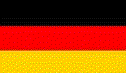 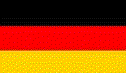 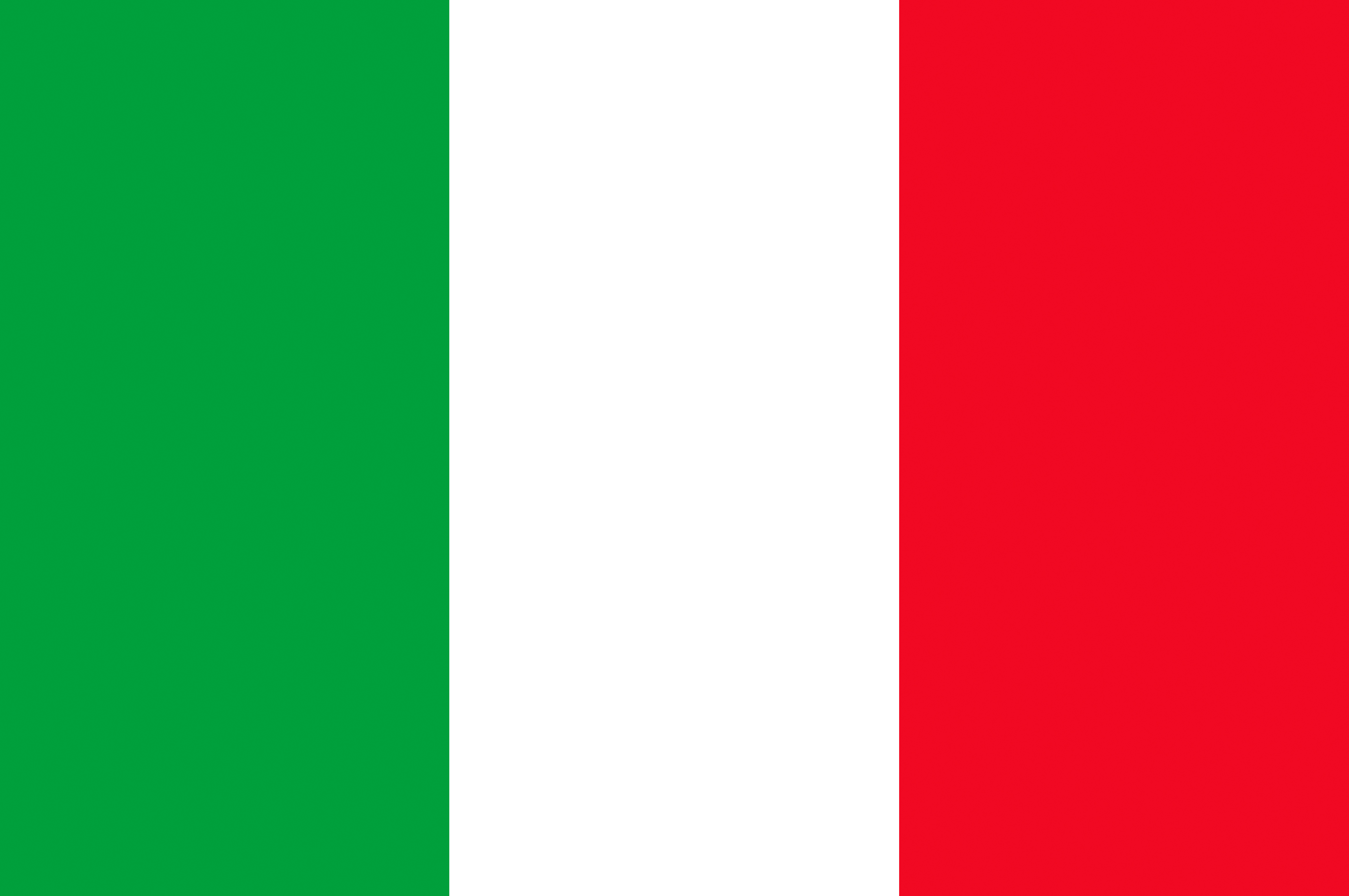 € 95.000
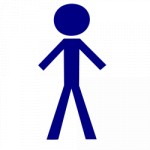 A
€ 500.000 + € 95.000
L
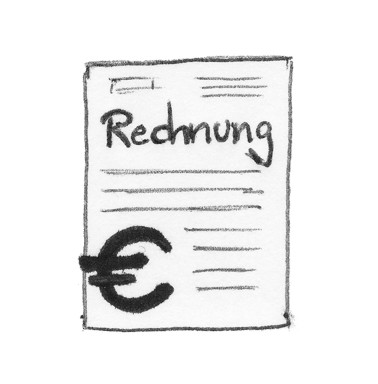 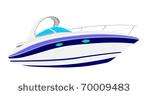 A verkaufte in den Jahren 1995 bis 2011 Motorsportboote an Privatpersonen
Die Motorsportboote kaufte A jeweils bei der italienischen Firma L
L lieferte die Boote direkt an die deutschen Privatpersonen aus
Die Lieferungen rechnete A jeweils mit deutscher Umsatzsteuer ab
Vorname Name, Datum
54
Berichtigung von Rechnungen mit unrichtigem oder unberechtigtem Umsatzsteuerausweis in der Insolvenz
Beispielsfall
Finanzamt
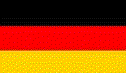 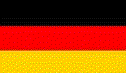 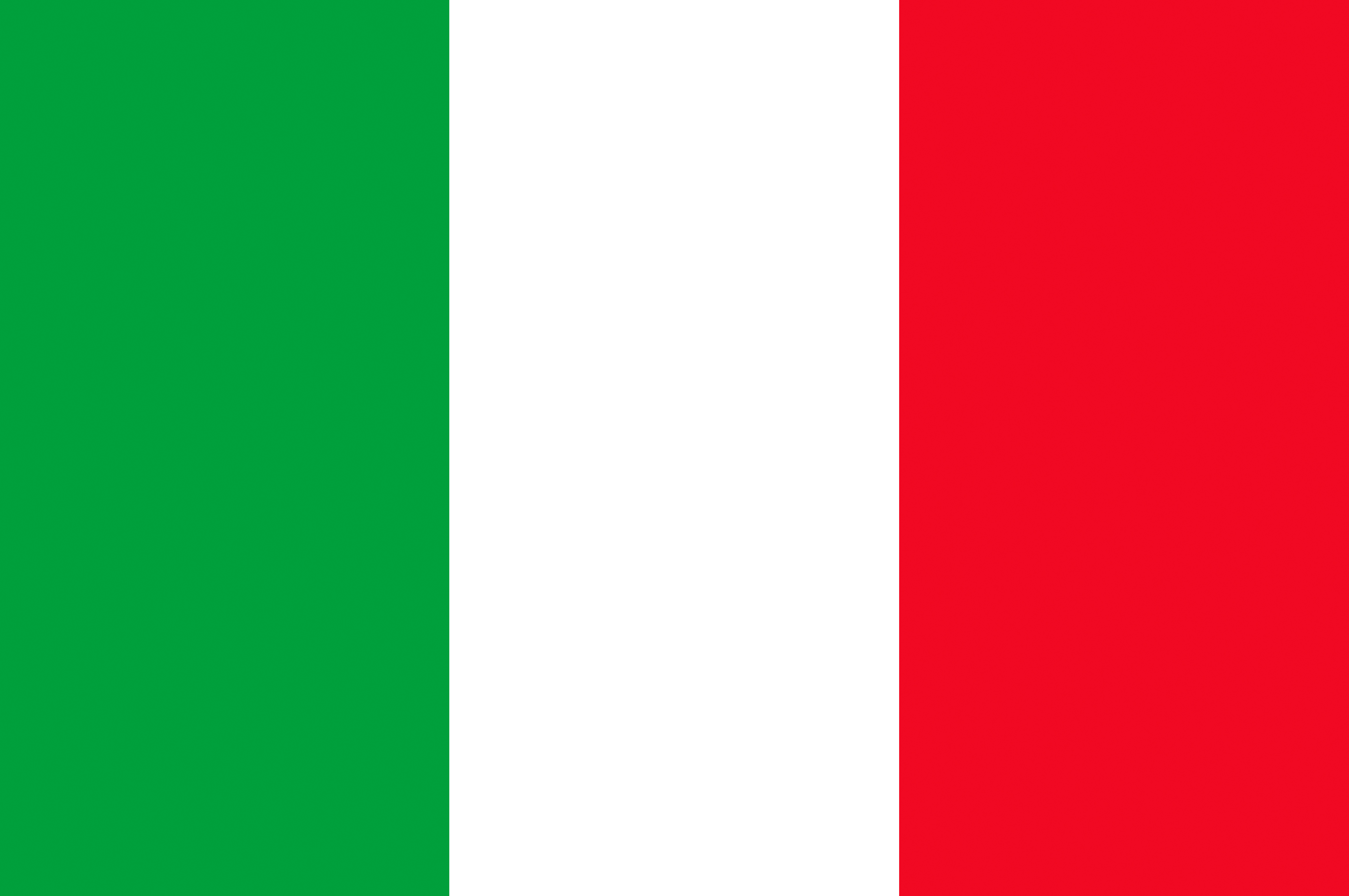 € 95.000
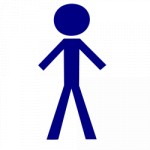 A
€ 500.000 + € 95.000
L
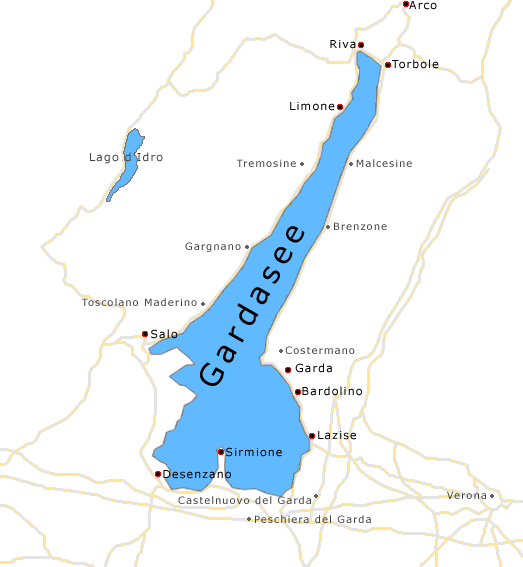 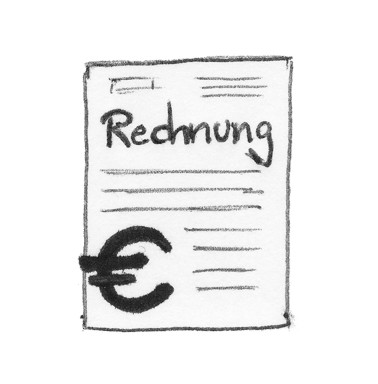 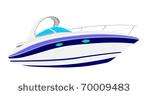 Behandlung der Umsätze durch A in Deutschland:
Innergemeinschaftlicher Erwerb der Boote in Deutschland für A neutral (Umsatzsteuerschuld mit Vorsteuerabzug in gleicher Höhe) 
Steuerpflichtiger Verkauf der Boote an Privatpersonen, Abführung von vereinnahmter Umsatzsteuer (€ 95.000), Rechnung mit Ausweis von deutscher Umsatzsteuer
(P): Die Boote hatten Italien nicht verlassen
Vorname Name, Datum
55
Berichtigung von Rechnungen mit unrichtigem oder unberechtigtem Umsatzsteuerausweis in der Insolvenz
Beispielsfall
Finanzamt
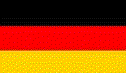 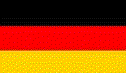 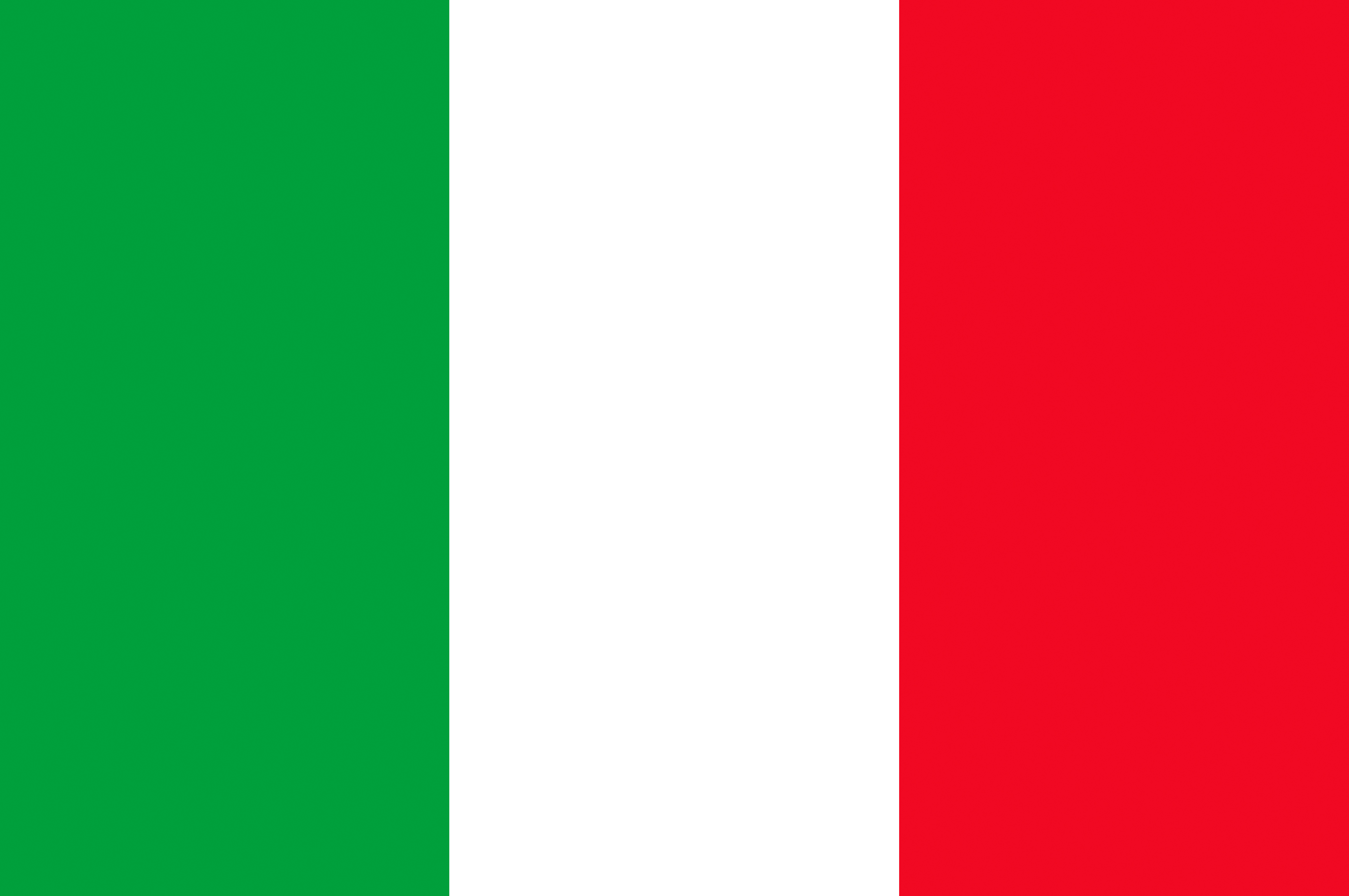 € 95.000
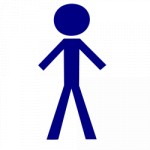 A
€ 500.000 + € 95.000
L
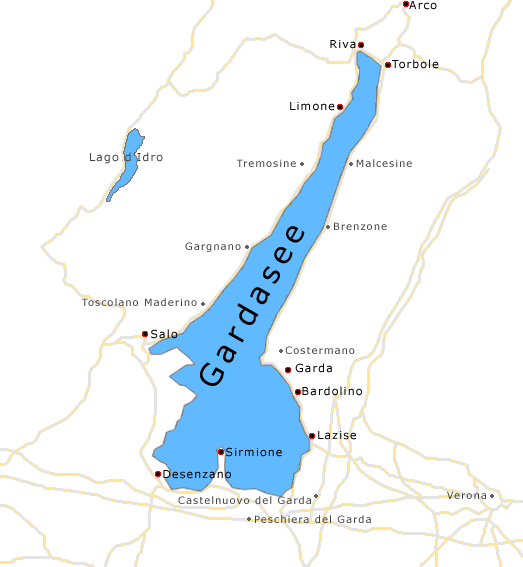 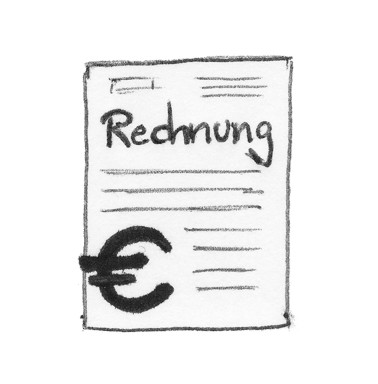 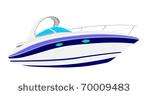 Betriebsprüfung in Deutschland im Jahr 2012:
Ausgewiesene Umsatzsteuer i.H.v. € 4 Mio. nach § 14c Abs. 1 UStG geschuldet
Weitere erhebliche Nachforderungen wegen KSt und GewSt
A muss Anfang 2013 Insolvenz anmelden, Eröffnung Insolvenzverfahren Mai 2013
Vorname Name, Datum
56
Berichtigung von Rechnungen mit unrichtigem oder unberechtigtem Umsatzsteuerausweis in der Insolvenz
Beispielsfall
Finanzamt
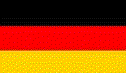 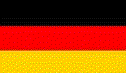 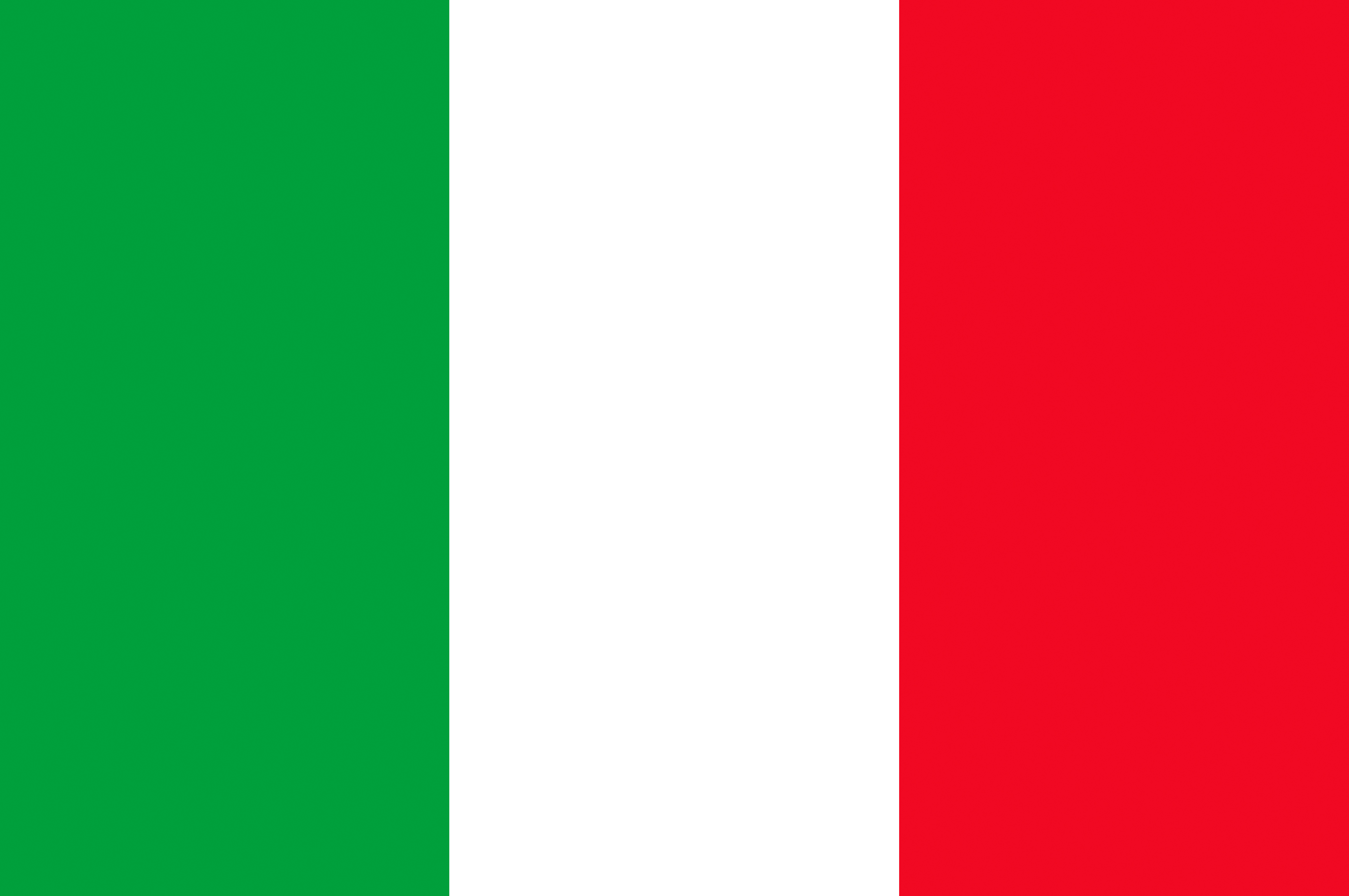 € 95.000
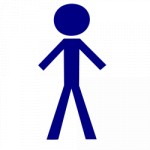 A
€ 500.000 + € 95.000
L
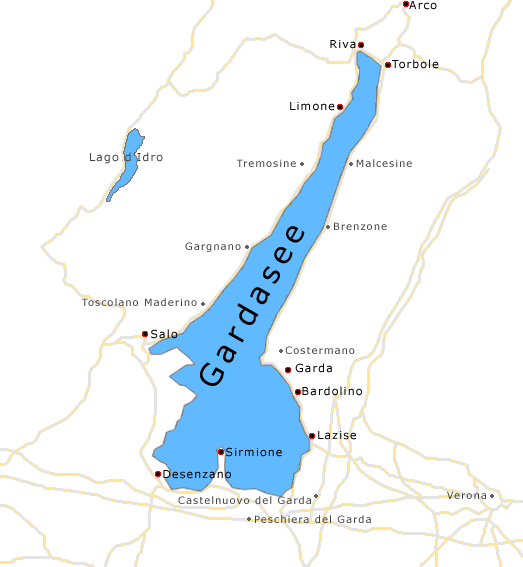 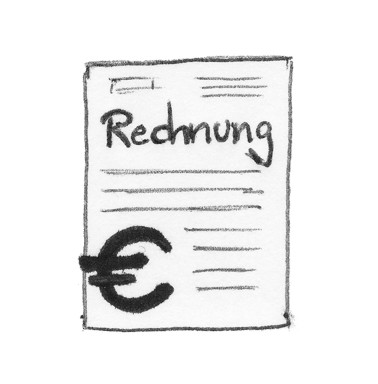 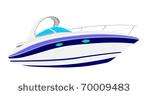 Empfehlung an Insolvenzverwalter
Berichtigung von Rechnungen mit Ausweis von deutscher Umsatzsteuer 
Generierung eines Erstattungsanspruchs gegen Finanzamt 
Meldung der Umsätze in Italien
Vorname Name, Datum
57
Berichtigung von Rechnungen mit unrichtigem oder unberechtigtem Umsatzsteuerausweis in der Insolvenz
Beispielsfall 
Keine zivilrechtlichen Erstattungsansprüche der deutschen Kunden, da jeweils Bruttopreisvereinbarung; im Übrigen wären Erstattungsansprüche Insolvenzforderungen
Möglichkeit der Aufrechnung durch das Finanzamt gegen den Erstattungsanspruch von A? – Kein Aufrechnungsverbot nach § 96 Abs. 1 Nr. 1 InsO
Vorname Name, Datum
58
Vielen Dank für Ihre Aufmerksamkeit
59
Dr. Hendrik Marchal
Assoziierter Partner, Steuerrecht
Hendrik Marchal berät Mandanten im deutschen und internationalen Steuerrecht, insbesondere im Umsatzsteuerrecht. Er berät schwerpunktmäßig zu Immobilien- und M&A-Transaktionen sowie bei Restrukturierungen.
Ausgewählte Referenzmandate
MPC Capital bei der Integration von Reedereigeschäft der Ahrenkiel und der Contchart 
Edinburgh House bei der Umstrukturierung des deutschen Immobilienportfolios
Die Allgemeinen Ortskrankenkassen (AOK) bei verschiedenen Ausschreibungen für Arzneimittelra-batte
Ferrostaal bei der Einigung mit der Staatsanwaltschaft über Compliance-Verstöße






Japanischen Pumpenhersteller Nikkiso beim Erwerb der Lewa GmbH
Sasol Germany bei der Veräußerung des Olechemie-Geschäfts
Transfield Holdings bei Errichtung eines Joint Ventures mit ABB hinsichtlich Novatec Solar
Primark beim Erwerb von Immobilien in Gelsen-kirchen, Hannover, Essen und Saarbrücken
Hohe Bleichen 19 
20354 Hamburg
T	+49 40 460017-154
M	+49 172 6133404
E	hendrik.marchal@gleisslutz.com
Vorname Name, Datum
61